反射
JavaSE知识图解
基础程序设计
Java环境搭建
Java发展历程
Eclipse使用
数组
数据类型
运算符
流程控制
泛型
面向对象编程
枚举
装箱/拆箱
属性
接口
三大特性
设计
模式
类和对象
方法
Java新特性
可变参数
应用程序开发
Annotation
异常处理
多线程
JDBC
类库
IO
集合
反射
网络
连接Oracle
JAVA基础课程内容
第一章 Java语言概述              
第二章 基本语法
第三章 面向对象
第四章 Java 类设计
第五章 高级类特性
第六章 异常处理
第七章 Java 集合
第八章 泛型
第九章 注解 & 枚举
第十章 IO
第十一章 线程
第十二章 Java 常用类
第十三章 Java 反射
第十四章 Java 网络编程
本章内容
1.理解Class类并实例化Class类对象

2. 运行时创建类对象并获取类的完整结构

3.通过反射调用类的指定方法、指定属性

4.动态代理
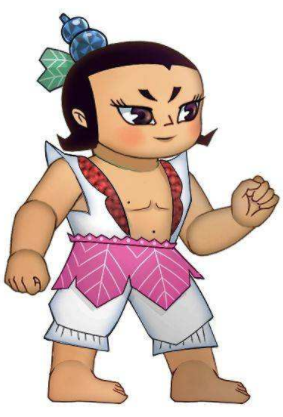 葫芦娃
人观察图片，从记忆中发现这个是葫芦娃，这是一个正向的思考过程
这个过程是从形象的图到抽象的名字
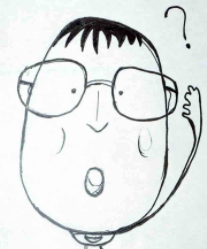 前提：脑海中有这个图的记忆
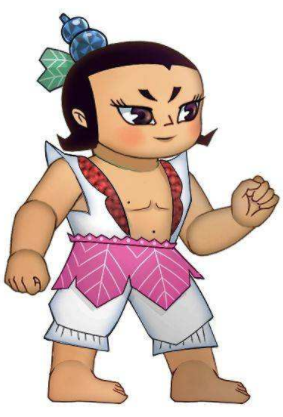 葫芦娃
想象葫芦娃的形象：头顶带叶小葫芦，胖娃娃，敞胸坎肩，腰间围着一圈叶子，
一个大短裤，光脚。
这个过程就是人类的一个思维的反射过程，通过抽象的一个名字，在记忆中寻找跟
这个名字相匹配的形象的画面
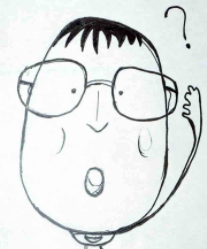 前提：脑海中有葫芦娃的记忆
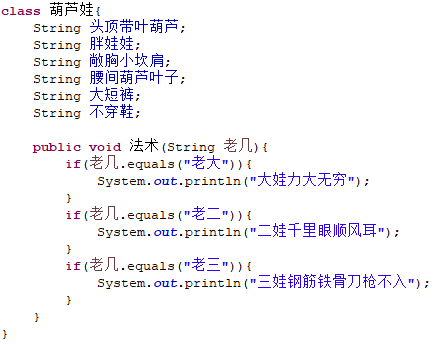 类 葫芦娃
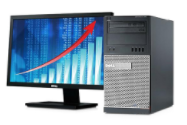 前提：jvm已经加载这个类
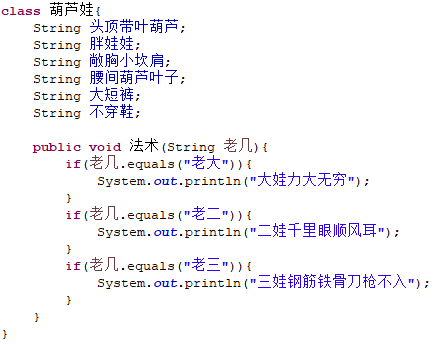 类名：葫芦娃
反射机制
现在，给jvm一个类名，能不能知道类的具体信息呢？能

反射机制，就是通过一个抽象的类名能够在自己记忆（加载类的内存）中找到相匹配的类的具体信息
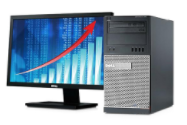 前提：jvm已经加载这个类，相当于人脑有了这个类的记忆
Java Reflection
     Reflection（反射）是被视为动态语言的关键，反射机制允许程序在执行期借助于Reflection API取得任何类的内部信息，并能直接操作任意对象的内部属性及方法
    Java反射机制提供的功能
         在运行时判断任意一个对象所属的类
        在运行时构造任意一个类的对象
        在运行时判断任意一个类所具有的成员变量和方法
         在运行时调用任意一个对象的成员变量和方法
         生成动态代理
Java反射机制研究及应用
反射相关的主要API：
  java.lang.Class:代表一个类
  java.lang.reflect.Method:代表类的方法
  java.lang.reflect.Field:代表类的成员变量
 java.lang.reflect.Constructor:代表类的构造方法
一、Class 类
在Object类中定义了以下的方法，此方法将被所有子类继承：
 public final Class getClass()

 以上的方法返回值的类型是一个Class类，此类是Java反射的源头， 实际上所谓反射从程序的运行结果来看也很好理解，即：可以通过对象反射求出类的名称
一、Class 类
反射可以得到的信息：某个类的属性、方法和构造器、某个类到底实现了哪些接口。对于每个类而言，JRE 都为其保留一个不变的 Class 类型的对象。一个 Class 对象包含了特定某个类的有关信息。
  Class本身也是一个类
  Class 对象只能由系统建立对象
  一个类在 JVM 中只会有一个Class实例 
  一个Class对象对应的是一个加载到JVM中的一个.class文件
  每个类的实例都会记得自己是由哪个 Class 实例所生成
  通过Class可以完整地得到一个类中的完整结构
Class类的常用方法
实例化Class类对象(四种方法)
前提：若已知具体的类，通过类的class属性获取，该方法 
                    最为安全可靠，程序性能最高
            实例：Class clazz = String.class;
  前提：已知某个类的实例，调用该实例的getClass()方法获
            取Class对象
            实例：Class clazz = “www.xyd.com”.getClass();
  前提：已知一个类的全类名，且该类在类路径下，可通过
            Class类的静态方法forName()获取，可能抛出ClassNotFoundException
            实例：Class clazz = Class.forName(“java.lang.String”);
  其他方式(不做要求)
      ClassLoader cl = this.getClass().getClassLoader();
      Class clazz4 = cl.loadClass(“类的全类名”);
二、通过反射调用类的完整结构
Field、Method、Constructor、Superclass、Interface、Annotation
实现的全部接口
所继承的父类
全部的构造器
全部的方法
全部的Field
2.2通过反射调用类的完整结构
使用反射可以取得：
1.实现的全部接口
    public Class<?>[] getInterfaces()   
确定此对象所表示的类或接口实现的接口。 

2.所继承的父类
public Class<? Super T> getSuperclass()
    返回表示此 Class 所表示的实体（类、接口、基本类型）的父类的 Class。
3.全部的构造器
    public Constructor<T>[] getConstructors()
 返回此 Class 对象所表示的类的所有public构造方法。
    public Constructor<T>[] getDeclaredConstructors()
 返回此 Class 对象表示的类声明的所有构造方法。

 Constructor类中：
    取得修饰符: public int getModifiers();
    取得方法名称: public String getName();
    取得参数的类型：public Class<?>[] getParameterTypes();
4.全部的方法
      public Method[] getDeclaredMethods()
  返回此Class对象所表示的类或接口的全部方法
      public Method[] getMethods()  
  返回此Class对象所表示的类或接口的public的方法

  Method类中：
      public Class<?> getReturnType()取得全部的返回值
      public Class<?>[] getParameterTypes()取得全部的参数
      public int getModifiers()取得修饰符
5.全部的Field
     public Field[] getFields() 
     返回此Class对象所表示的类或接口的public的Field。
     public Field[] getDeclaredFields() 
 返回此Class对象所表示的类或接口的全部Field。

 Field方法中：
     public int getModifiers()  以整数形式返回此Field的修饰符
     public Class<?> getType()  得到Field的属性类型
     public String getName()  返回Field的名称。
6.类所在的包    Package getPackage()
三、通过反射调用类中的指定方法、指定属性
1.调用指定方法
 通过反射，调用类中的方法，通过Method类完成。步骤：
 1.通过Class类的getMethod(String name,Class…parameterTypes)方法取得一个Method对象，并设置此方法操作时所需要的参数类型。
  2.之后使用Object invoke(Object obj, Object[] args)进行调用，并向方法中传递要设置的obj对象的参数信息。
三、通过反射调用类中的指定方法、指定属性
Object invoke(Object obj, Object …  args)
 说明：
 1.Object 对应原方法的返回值，若原方法无返回值，此时返回null
 2.若原方法若为静态方法，此时形参Object obj可为null
 3.若原方法形参列表为空，则Object[] args为null
 4.若原方法声明为private,则需要在调用此invoke()方法前，显式调用方法对象的setAccessible(true)方法，将可访问private的方法。
2.调用指定属性
在反射机制中，可以直接通过Field类操作类中的属性，通过Field类提供的set()和get()方法就可以完成设置和取得属性内容的操作。
  public Field getField(String name) 返回此Class对象表示的类或接口的指定的public的Field。
  public Field getDeclaredField(String name)返回此Class对象表示的类或接口的指定的Field。
  在Field中：
  public Object get(Object obj) 取得指定对象obj上此Field的属性内容
  public void set(Object obj,Object value) 设置指定对象obj上此Field的属性内容
  注：在类中属性都设置为private的前提下，在使用set()和get()方法时，首先要使用Field类中的setAccessible(true)方法将需要操作的属性设置为可以被外部访问。
  public void setAccessible(true)访问私有属性时，让这个属性可见。
Java动态代理
Proxy ：专门完成代理的操作类，是所有动态代理类的父类。通过此类为一个或多个接口动态地生成实现类。
创建一个动态代理类所对应的Class对象
      static Object   newProxyInstance(ClassLoader loader, Class<?>[] interfaces, InvocationHandler h)  直接创建一个动态代理对象
/**
 * 注意：如果一个对象想要通过Proxy.newProxyInstance方法被代理，
 * 那么这个对象的类一定要有相应的接口
 * 就像本类中的ITestDemo接口和实现类TestDemoImpl
 */
动态代理步骤
1.创建一个实现接口InvocationHandler的类，它必须实现invoke方法，以完成代理的具体操作。
2.创建被代理的类以及接口

3.通过Proxy的静态方法
newProxyInstance(ClassLoader loader, Class[] interfaces, InvocationHandler h) 创建一个Subject接口代理
4.通过 Subject代理调用RealSubject实现类的方法